Сільськогосподарське хеджування курс лекційЛекція 10. Спредові операції на ринку ф’ючерсних угод
Лектор: ЯВОРСЬКА ВАЛЕНТИНА ОЛЕКСАНДРІВНА
Доцент кафедри організації підприємництва та біржової діяльності
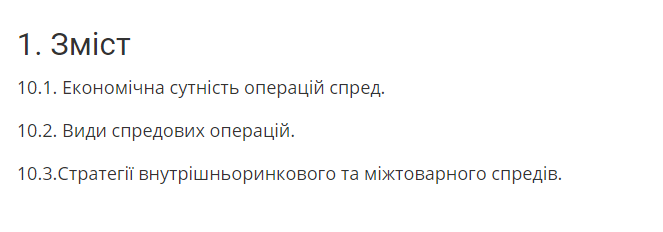 Ключові поняття: спред, спредова стратегія, спредер, календарний спред, внутрішньоринковий спред, міжтоварний спред, ф'ючерсна позиція, фючерс.
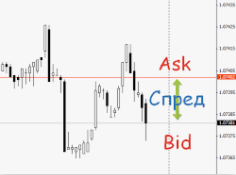 Угоди спреда засновані на різниці котирувань двох ф'ючерсних контрактів.

Різниця цін двох ф'ючерсних контрактів і отримала назву спреда
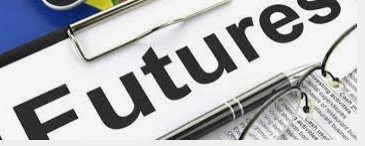 Прибуток або збиток спредера буде визначатися відповідною зміною співвідношення цін двох контрактів, а не змінами абсолютного рівня цін
Техніка операції спреда проста: на першому етапі спекулянт відкриває дві позиції - довгу і коротку. Коли співвідношення цін повертається до нормального, то обидві угоди ліквідуються.
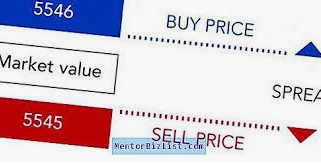 Вибираючи позиції контрактів, гравець уважно вивчає динаміку цін, яка призвела до зміни цінового розриву. Далі контракт, який став відносно дешевшим, він купує, а контракт, який подорожчав, продає.
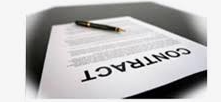 Операції спреда дуже часто складають дуже вагому частку як денного обсягу торгівлі, так і показника відкритої позиції. 
По-перше, хеджери часто використовують спреди для перенесення своїх хеджевих позицій з одного місяця на інший (наприклад, використовуючи стратегію довгострокового хеджування). 
По-друге, брокери часто використовують спреди для ліквідації позицій, які вони відкрили по різних місяцях поставки. 
І нарешті, спекулянти використовують спреди, якщо хочуть мати менший ризик, ніж це зазвичай буває при простих довгих або коротких позиціях.
Якщо контракт з більш високою ціною продається, значить, торговець очікує звуження спреда між двома контрактами. Такий підхід до сприйняття спредів особливо типовий для ринків, структура цін яких відображає витрати на зберігання. На таких ринках (метали, зернові та інші товари тривалого зберігання) ціни далеких позицій зазвичай мають премію до цін ближніх. Таким чином, продаж позиції, що йде з премією, майже завжди означає покупку контракту найближчого місяця і продаж більш далекого в очікуванні звуження спреда. Довга позиція по більш дорогому контрактом означає покупку контракту далекого місяця постачання і продаж ближнього.
Використання спреда в спекулятивних цілях передбачає знання стабільних співвідношень цін між різними контрактами. Оцінюючи ринкову ситуацію, спекулянти беруть до уваги ряд факторів:
• сезонність виробництва,
• витрати на зберігання,
• ступінь ризику і ін.
Оскільки операція спреда є операцію з двома контрактами, в наказі на таку угоду повинна бути дана інформація як по одному, так і за іншим контрактом. При цьому учасник операції спреду може віддати наказ двома способами:

• віддавши окремі накази на покупку і продаж відповідних контрактів із зазначенням бажаного рівня цін,
• віддавши спеціальний спредовий наказ із зазначенням величини спреду (диференціала).
Хоча на перший погляд обидва ці варіанти ідентичні, але можливий результат не завжди буде один і той же. Як правило, спредер рекомендується віддавати саме спредовий наказ, а не два окремих. Якщо обидві позиції спреда не будуть відкриті одночасно, це означає, що замість спреда учасник може отримати "голу" довгу або коротку позицію, в залежності від того, яка частина спреду була здійснена першої. А навіть дуже короткий час між виконанням двох сторін угоди спреду істотно збільшує ризик трейдера.
У той же час, якщо наказ на спред відданий саме в формі спредового наказу, то він і виповнюється таким чином на майданчику. В такому випадку брокеру не доведеться виконувати обидві угоди окремо. В даний час практично на всіх активних ф'ючерсних ринках існує спеціальне місце для укладання угод спреду, де така угода може бути укладена настільки ж швидко, як і наказ на одну позицію. Існують також і окремі котирування для спредів.
У біржовій практиці існують чотири типи спредів:• внутрішньоринковий спред (interdelivery or intramarket spread),• міжринковий спред (intermarket spread), • міжтоварний спред (intercommodity spread),• спред сировина -напівфабрикат (commodity versus product spread).
Операцію внутрішньоринкового спреда іноді називають також арбітражем в часі. Суть її полягає в одночасному продажу ф'ючерсного контракту з одним строком та купівлі ф'ючерсного контракту з іншого позицією по одному і тому ж товару на одній і тій же біржі. Наведемо приклад найпростішого спреда.
На ринку пшениці протягом осені зазвичай існує різниця між цінами листопадового контракту і березневого (наступного року) на рівні 20 центів (листопадовий дешевше березневого). У якийсь момент зміна кон'юнктури може збільшити ціни ближніх позицій, і листопадова пшениця буде котируватися вище, ніж зазвичай, а березнева позиція залишиться на колишньому рівні. При цьому розрив зменшиться до 16 центів. Якщо спредер вважає, що ця ситуація тимчасова і нормальний розрив незабаром відновиться, то він може використовувати цю ситуацію.
На першому етапі він здійснює продаж листопадової позиції і покупку березневої позиції. Після очікуваного зниження цін на ринку обидва контракти ліквідуються при нормальному співвідношенні цін. Результат операції представлений в табл. 1.
Стратегія внутрішньоринковий спред
Підсумковий прибуток: 0,04 дол. / Буш. (200 дол. На контракт).
Стратегія міжтоварний спред
Підсумок операції: прибуток склав 0,805 дол. На бушель, або 4025 дол. на контракт.
Список використаних те рекомендованих джерел:
Солодкий М.О., Резнік Н.П., Яворська В.О. Основи біржової діяльності: навч. посіб. Київ: КОМПРИНТ, 2017. 450 с.
Солодкий М.О. Біржовий товарний ринок : навч. посіб. Київ: Компринт, 2017. − 576 с.
Солодкий М.О. Біржовий ринок: навч. посіб. Kиїв: Аграрна освіта, 2012. 565 с.
Сохацька О.М. Біржова справа: навч.посіб. Тернопіль: Карт-бланш, 2008. 632с.
Дегтярева О.И. Биржевое дело: учеб. Москва: Магистр-M.,2007. С. 286-310.
Деривативы. Курс для начинающих. Москва: Альпина Паблишер, 2012. 200с.
Коннолли К. Б. Покупка и продажа волатильности. Москва: ЧК «Атлантика», 2016. 264с.
Эррера С. Торговля фьючерсами и опционами на рынке энергоносителей. Москва: ЗАО «Олимп-Бизнес», 2013. 304с.
Навчальний курс з використання товарних ф’ючерсів. Київ: Кемонікс Інтереншинал, 1996. 450с.
СМЕ Group. Управління ціновими ризиками. Kиїв: USAID, 2012. 232с.
Кальченко М. В. Математичні ризики у хеджуванні ризиків у ринку опціонів. Фінанси України. 2010. N 11. C. 100-105.
Томсет М. Торговля опционами: спекулятивная стратегия, хеджирование, управление рисками. Москва: Альпина Паблишер, 2011. 165 с.
www.cmegroup.com
www.futuresmagazine.com